Opening CeremonyWCTR 2019
27th May 2019
09.30 AM – 11.10 AM
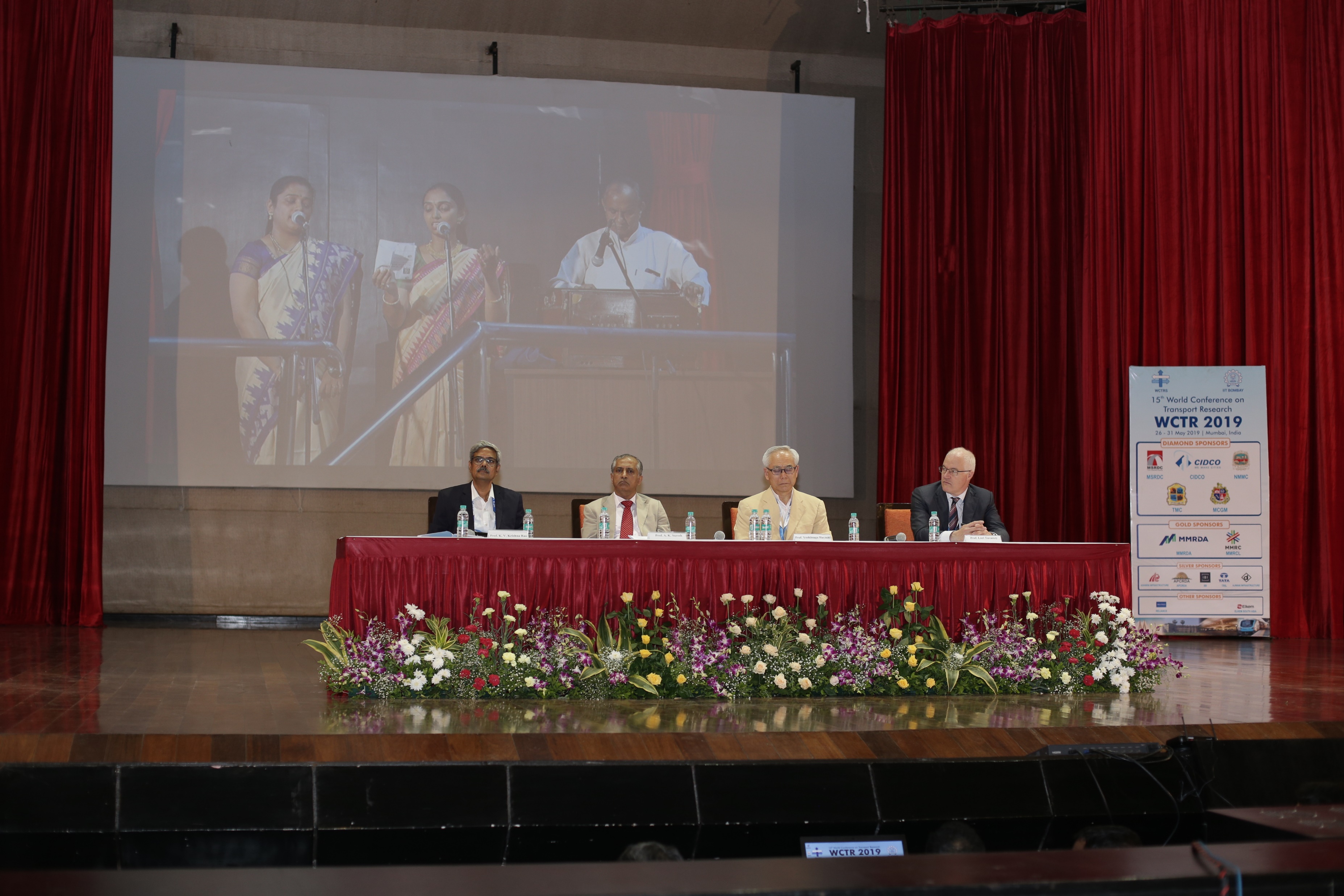 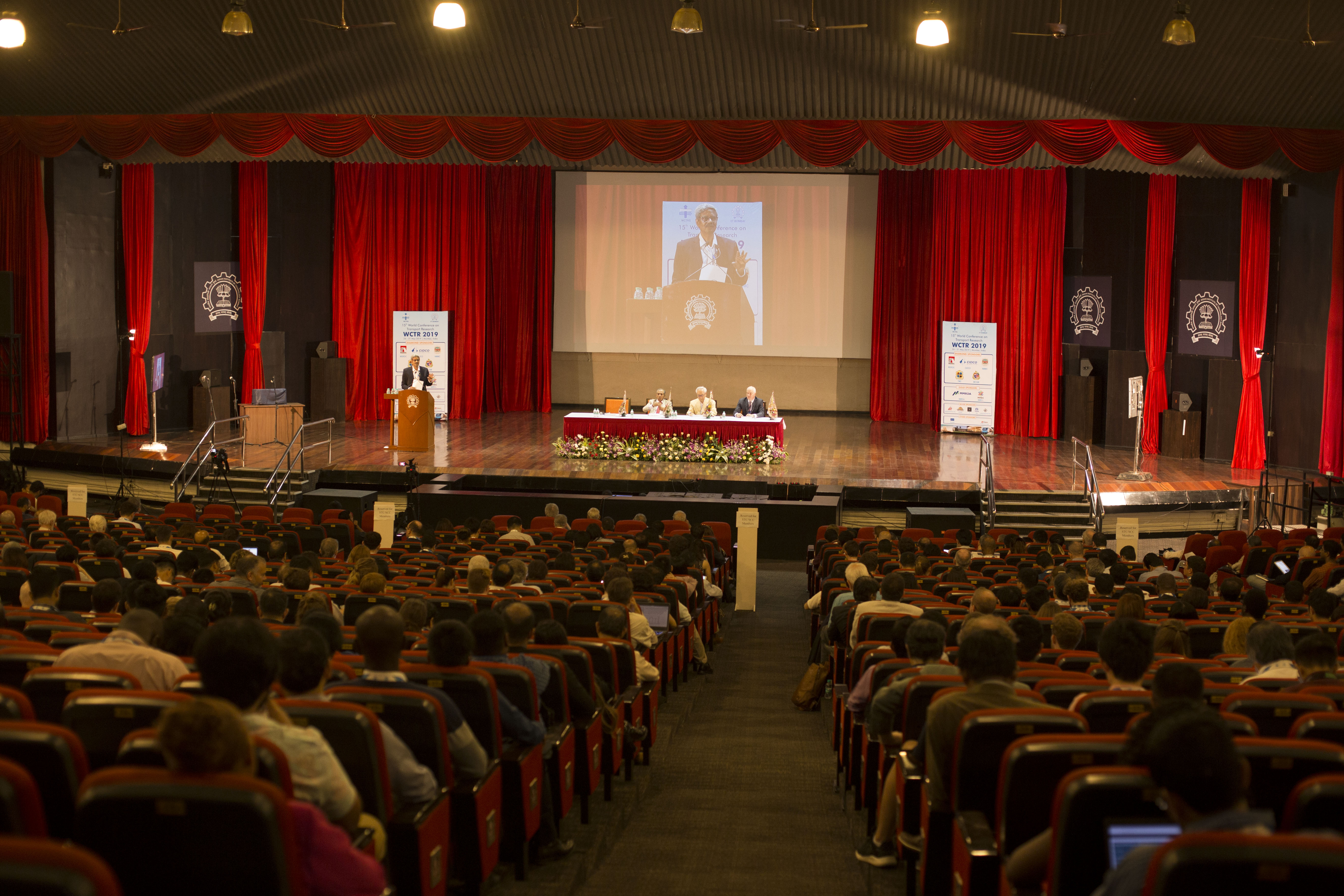 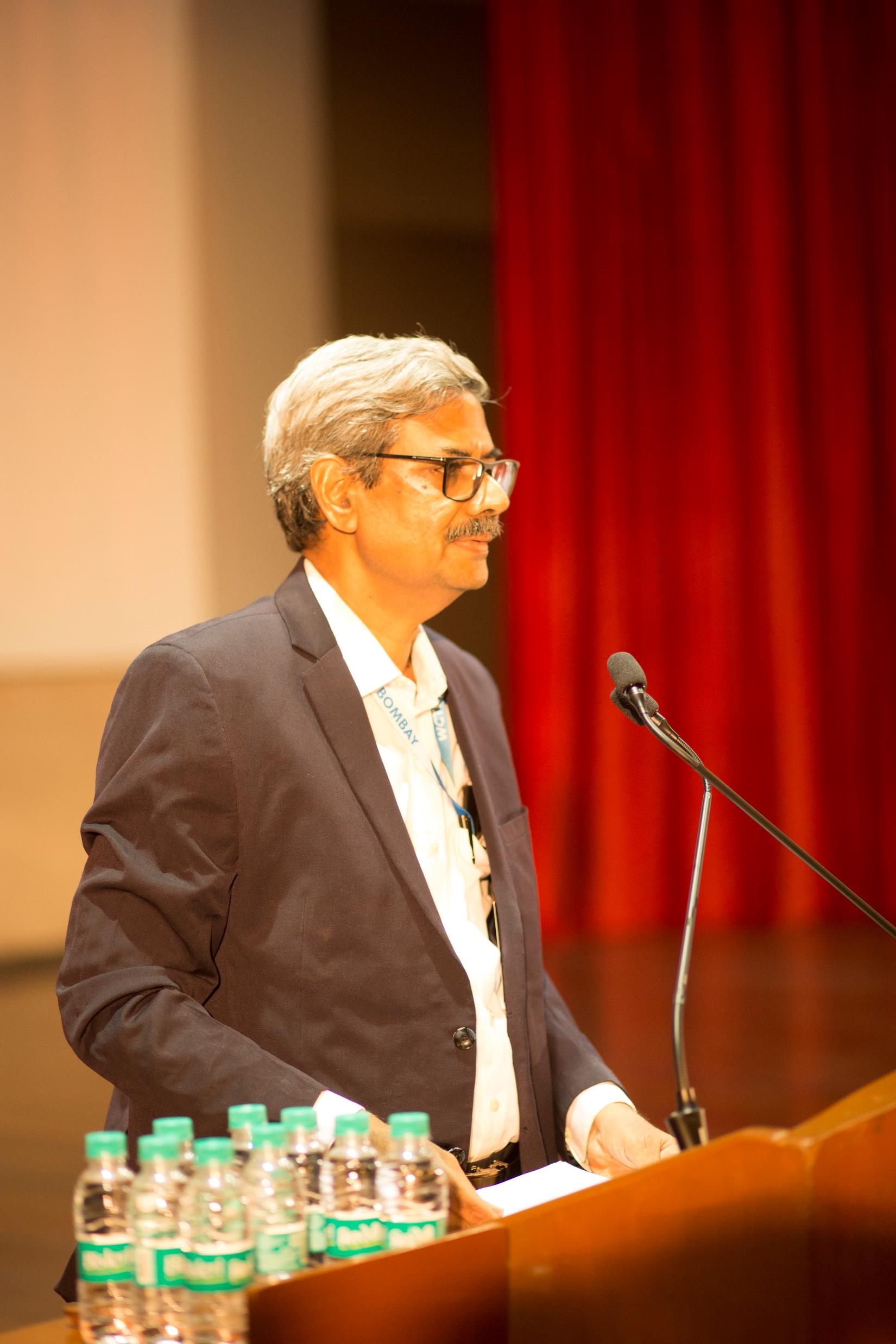 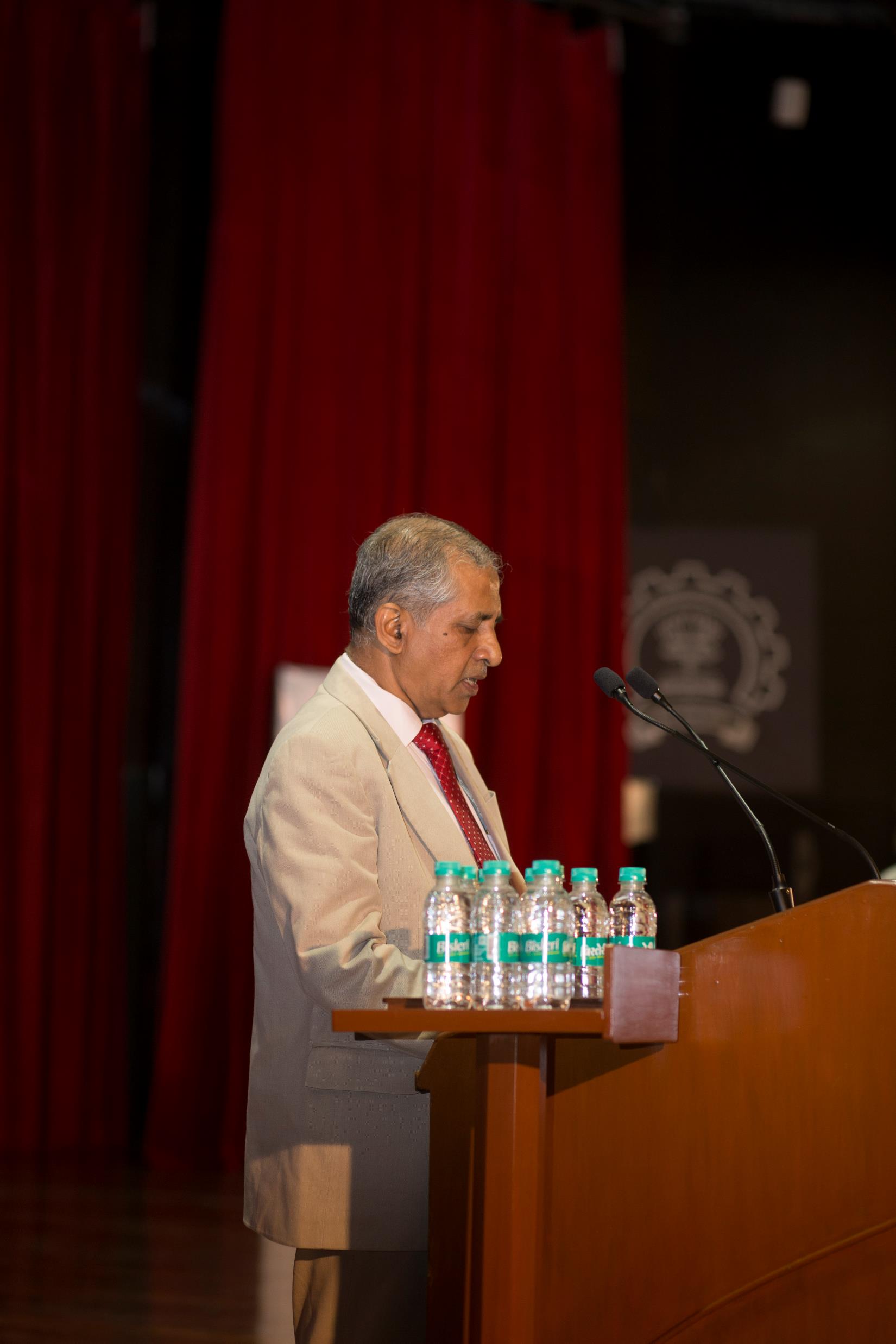 Deputy Director of IIT Bombay A K Suresh
delivering his welcome address
WCTR 2019 Director K V Krishna Rao Speaking at the Opening Ceremony
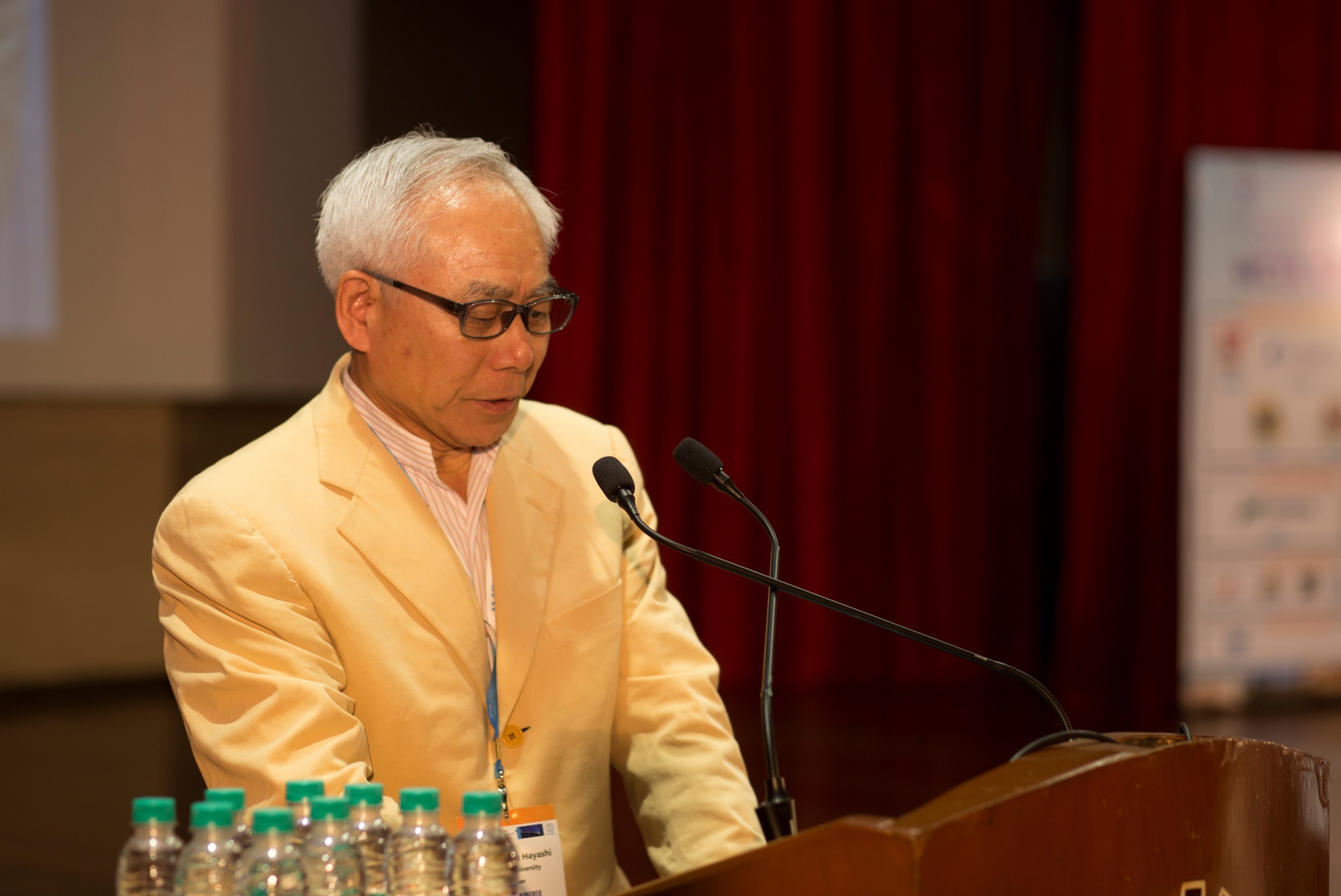 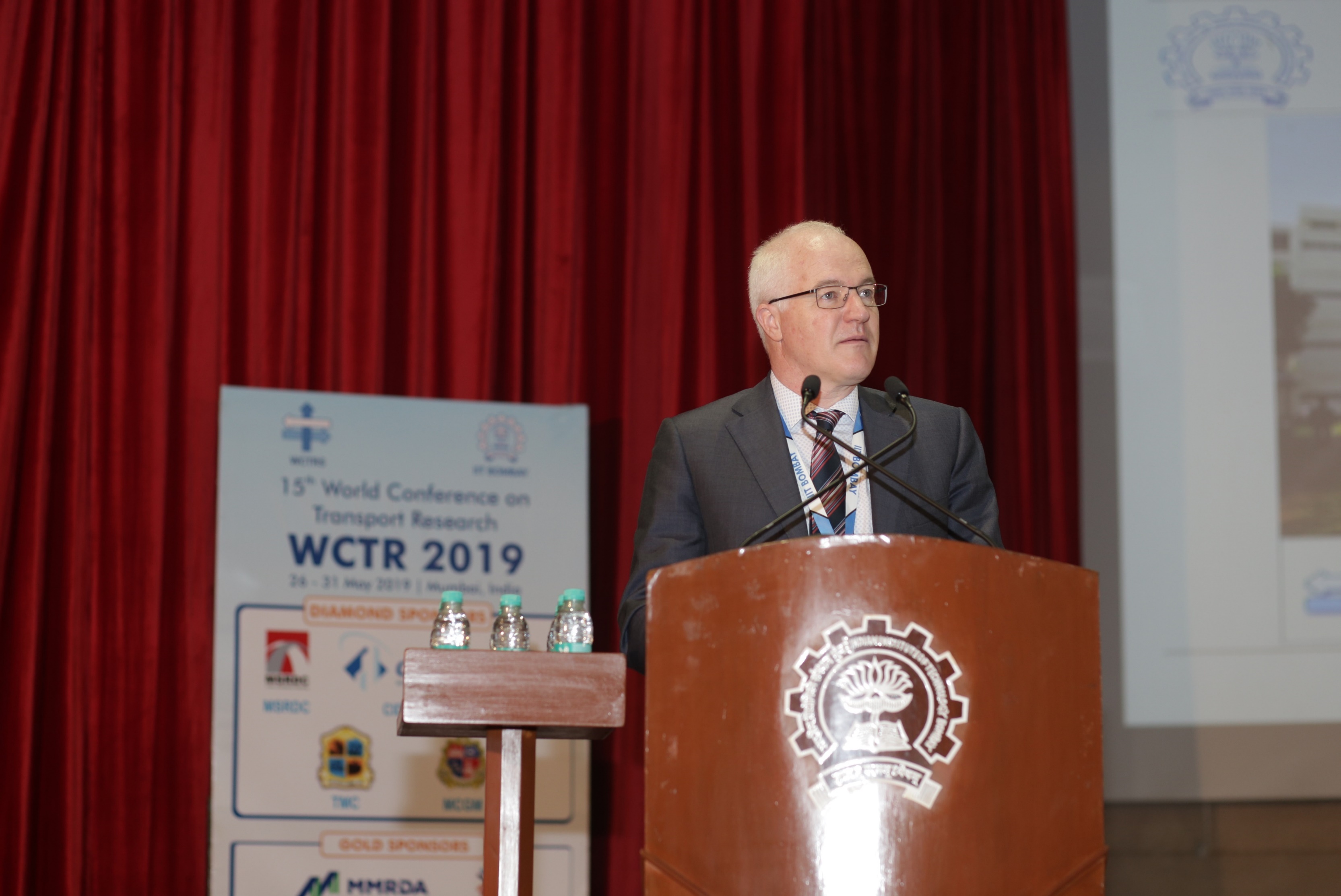 Chair of WCTRS Scientific Committee Lóri Tavasszy introducing the conference programme
WCTRS President Yoshi Hayashi delivering his opening address
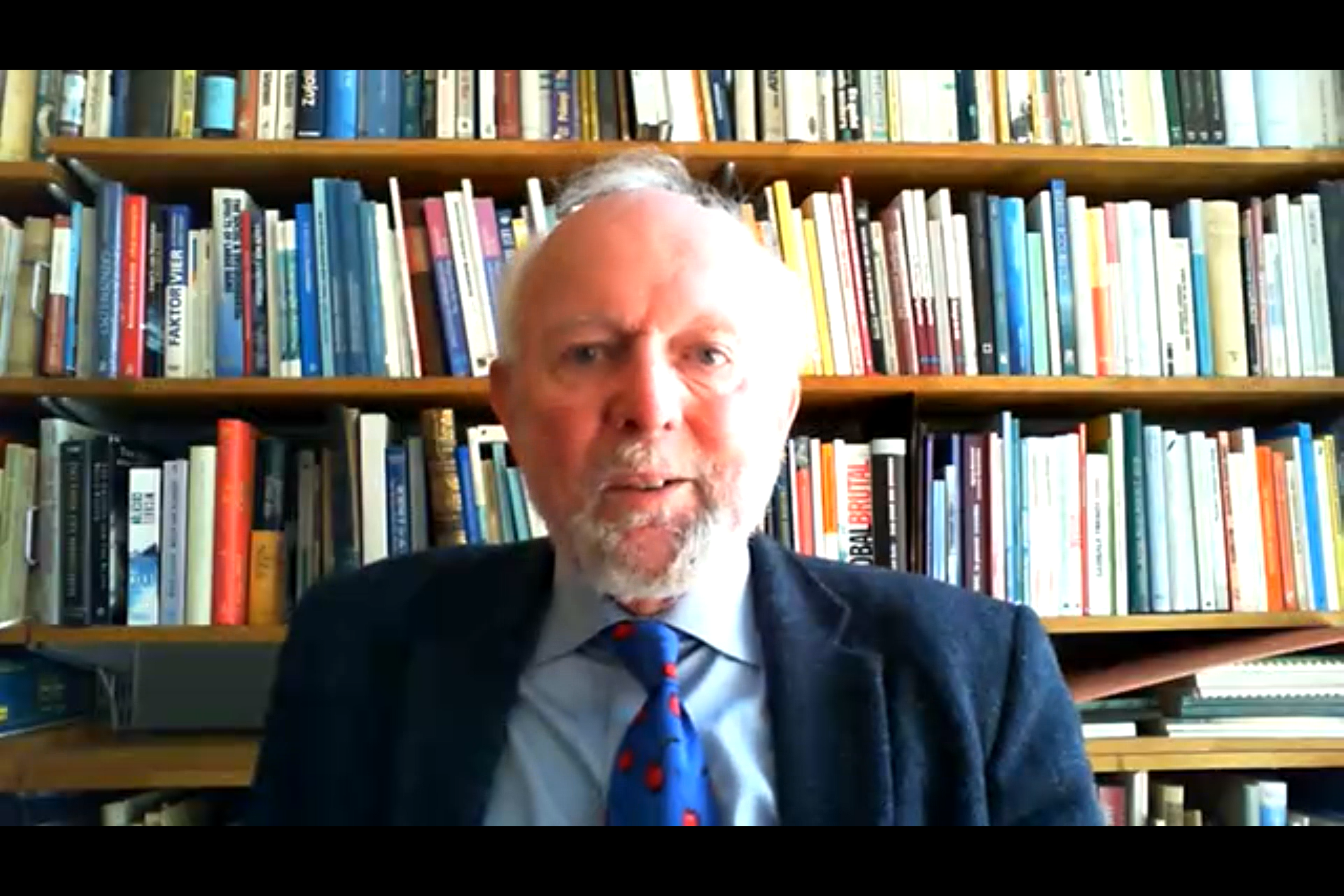 Ernst Ulrich von Weizsäcker, honorary President, The Club of Rome delivering the plenary talk  on “Options for reducing the carbon footprint of mobility” at the opening ceremony through videoconferencing